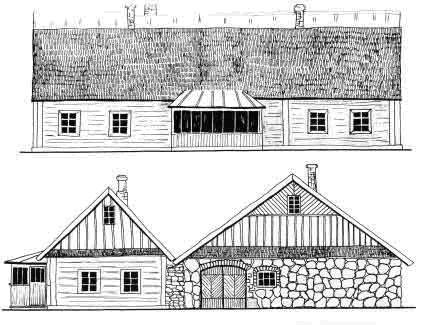 Жилище водей
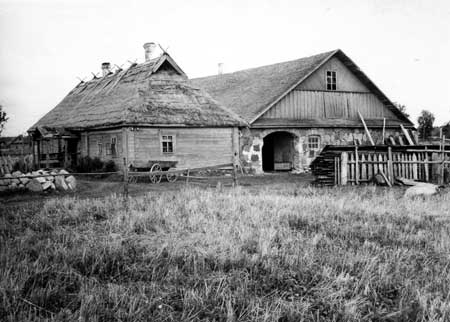 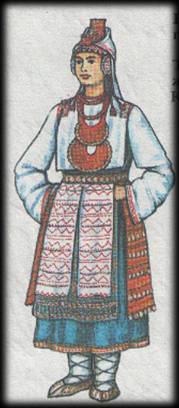 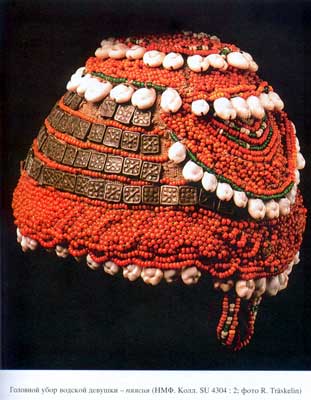 Головной убор водской девушки.
водь
Жилище Вепсов
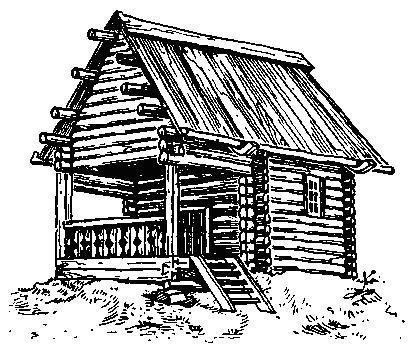 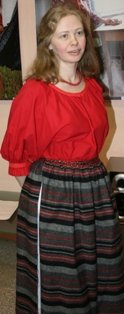 Вепский костюм
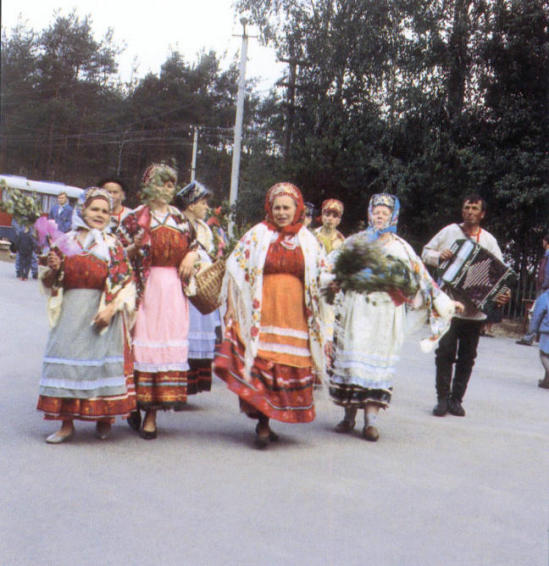 Ижорский дом
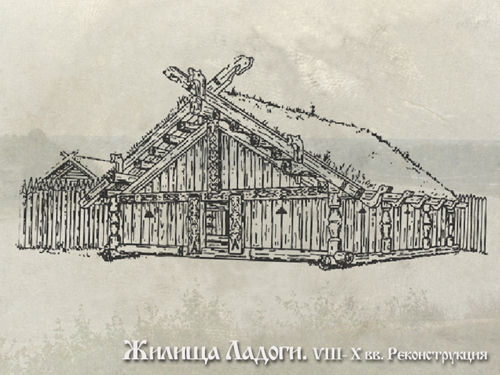 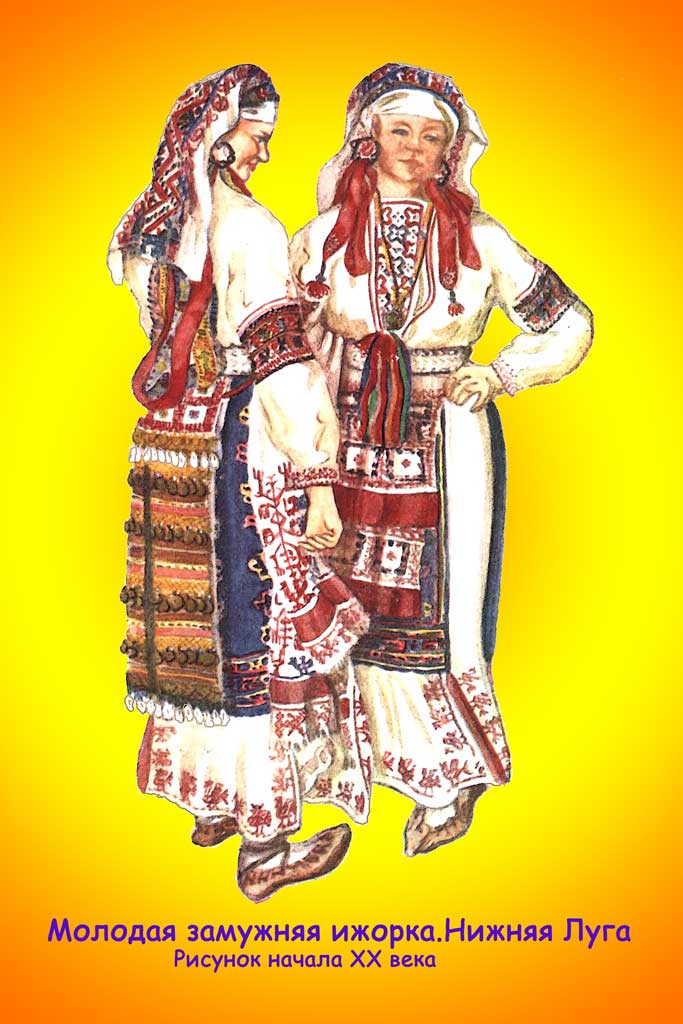 Ижорцы
Узоры  на костюмах народов ижоры, водь и вепсов
Укко – бог грома.
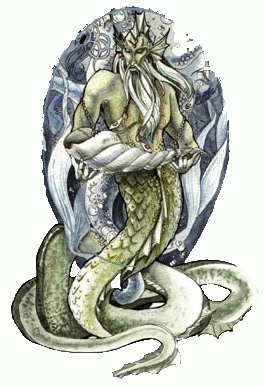 Ахти – божество воды.
Юмала – бог грома
кантеле
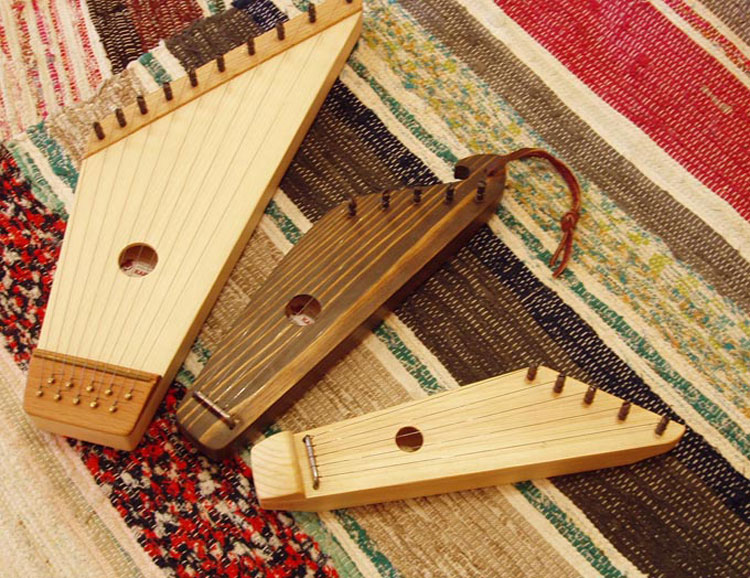